Молодіжна субкультура:“Хіпстери”
Підготувала 
учениця 11-а класу
Мороз Дарина
Хі́пстери (англ. hipsters) -  демонстративна молодіжна гедоністична субкультура зосереджена на зовнішньому вигляді. Хіпстери намагаються обігрувати образ молодих інтелектуалів. Цікавляться елітарною культурою і мистецтвом, модою, альтернативною музикою на кшталт інді-року, артхаусним кіно, сучасною літературою тощо.
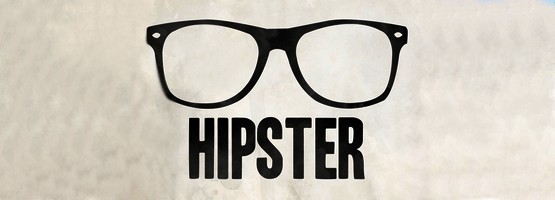 Узагалі hipster — це англійською штани, які носяться не на талії, а на стегнах. Вперше субкультура з'явилася наприкінці 40-х років у США і проіснувала до 60-х. Щодо назви, то існує версія про те, що вона походить від виразу «to be hip», що можна перекласти приблизно як «бути в темі».
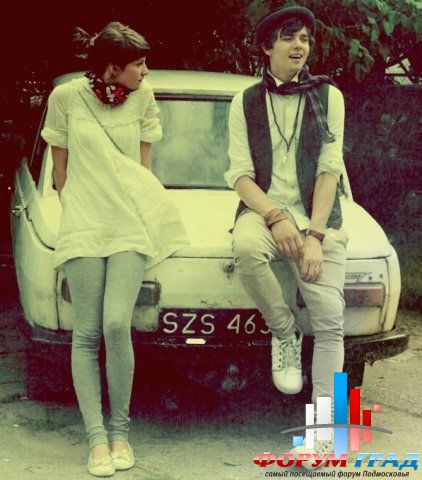 Що характерно для хіпстерів?
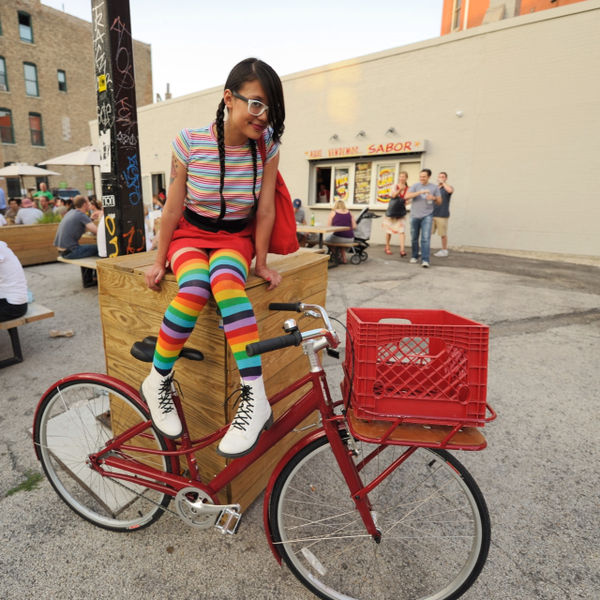 Хіпстери люблять вінтаж. Настільки, що дехто навіть стверджує ніби в них чим річ дешевша тим крутіша.
Джинси
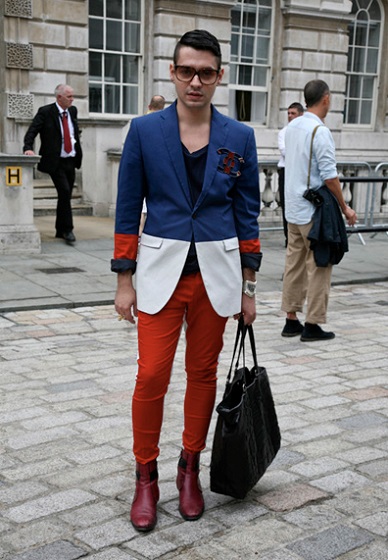 Вузькі джинси, так звані «скіні», що обтягують ноги як добрі панчохи.
Майка-светрик
Майка чи светрик з малюнком. Зазвичай зображені старі рок групи, тварини, кеди, машини, стільці, гумористичні написи або просто геометричні фігури, байдуже що, аби було яскраво чи «концептуально».
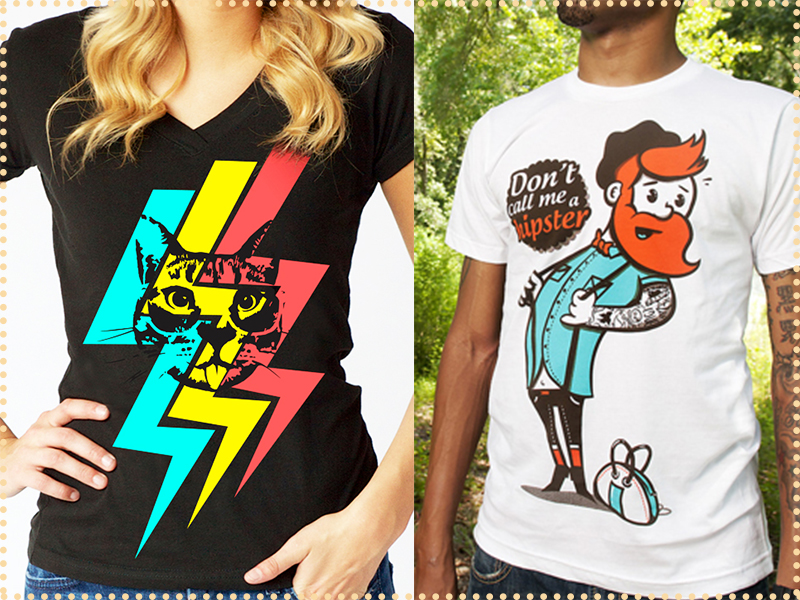 Кеди
Найпопулярнішим взуттям серед хіпстерів є кеди, переважно марки Convers і яскравого кольору. Кеди носяться незважаючи на погоду. Носять також вінтажні туфлі, часто на босу ногу.
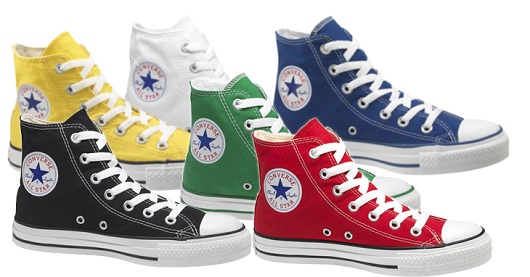 Окуляри
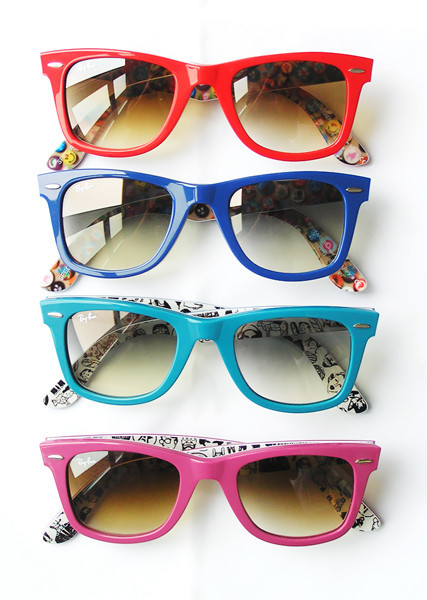 Хіпстери носять два види окулярів: це або темні сонцезахисні, що давно вже стали деталлю «крутого» образу, або, що незвично, звичайні у товстій оправі. Культова марка — Rayban.
Айподоманія
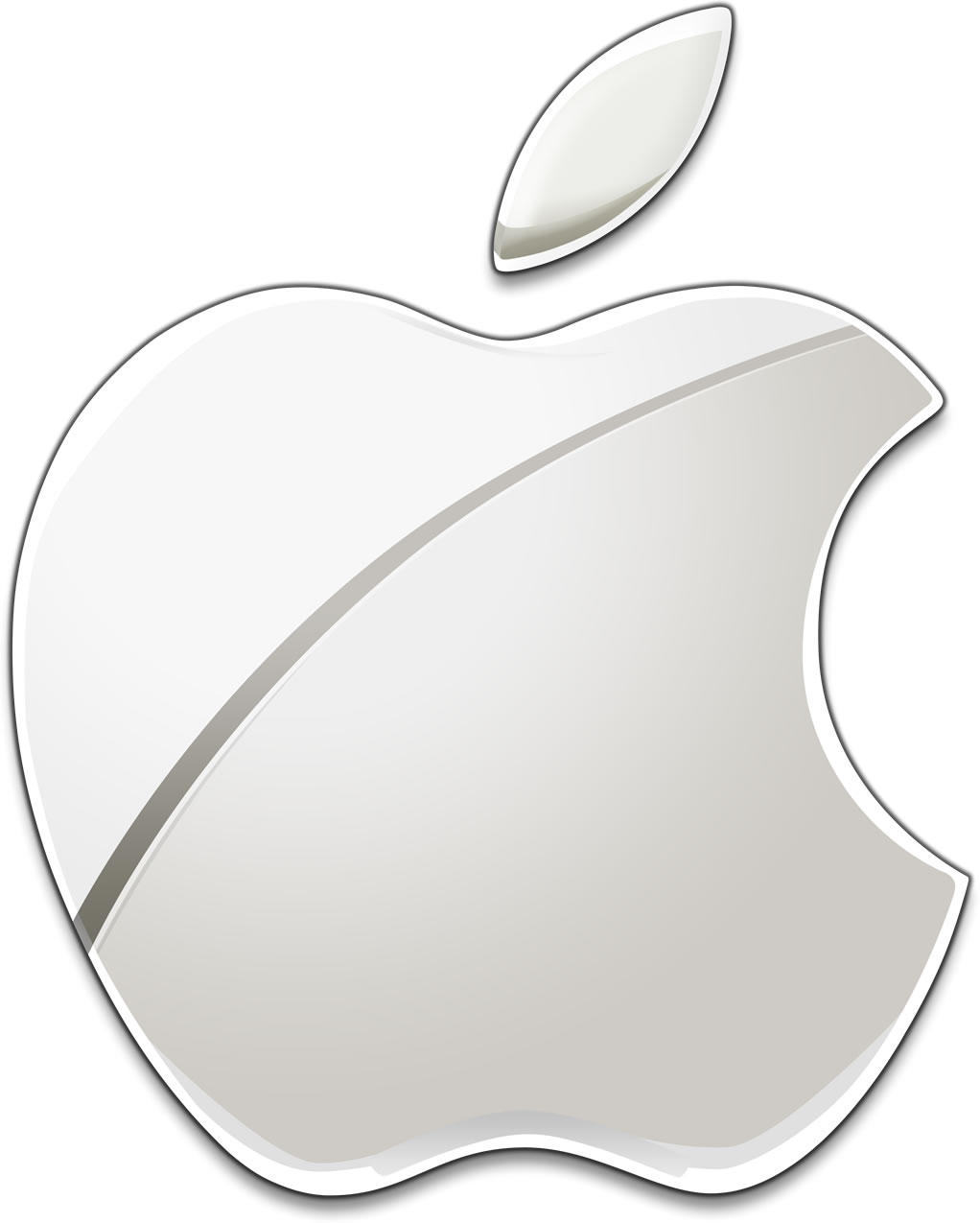 Айпод чи айфон, чи макбук — бо хіпстери фанати яблучних товарів. Справа не в їх технічній просуності чи в тому, що продукція компанії Apple якісніша, а в тому, що це модно.
«Лук»
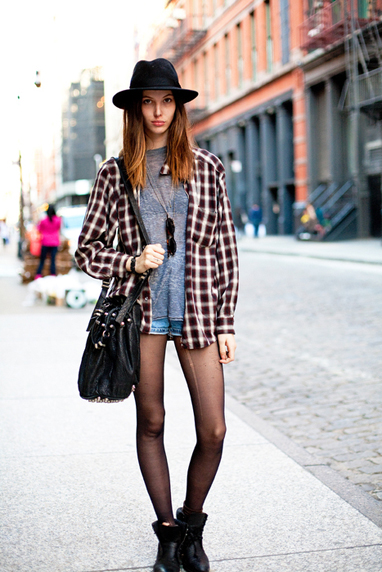 «Лук» (від англійського look) — фотографія хіпстера у хіпстерському стилі. Об'єкт завжди має бути в повен зріст, стояти на витяжку і дуже бажано тримати в руці якийсь модний аксесуар, переважно сумку.
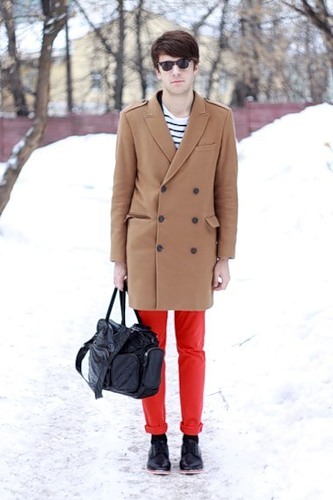 Харчові пристрасті
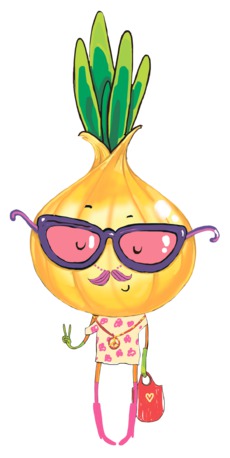 Хіпстери вживають багато цибулі.
Місце тусовки
Кав'ярні одне з найулюбленіших місць для хіпстерів. Вони можуть днями сидіти за кавою обговорюючи моду, модні журнали, модні тенденції, модних людей…
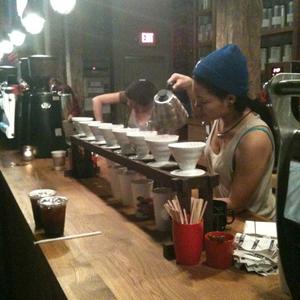 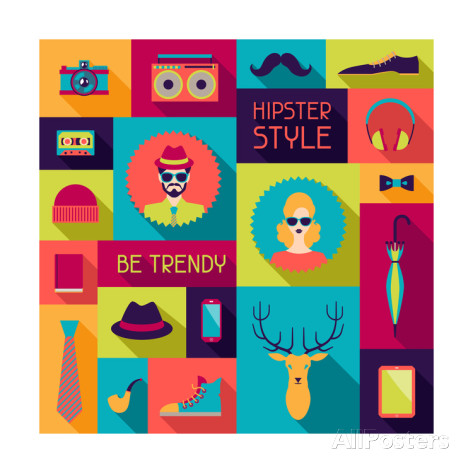 Дякую за увагу!